INFO DANI 2018.
Natječaji u okviru sredstava iz Europskog socijalnog fonda – OP Učinkoviti ljudski potencijali 2014.-2020.






Služba za programe i projekte EU

mr.sc. Alenka Buntić Rogić 
Uprava za potporu i unapređenje sustava odgoja i obrazovanja
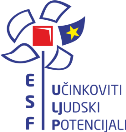 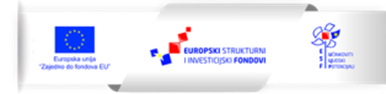 INFO DANI 2018.
INTERNACIONALIZACIJA VISOKOG OBRAZOVANJA (10.ii.1)
Cilj: 
Poboljšanje kvalitete i relevantnosti  u visokom obrazovanju kroz internacionalizaciju

Datum objave: 07.12.2017. https://strukturnifondovi.hr/natjecaji/internacionalizacija-visokog-obrazovanja/ 

Rok za podnošenje projektnih prijedloga: 05.ožujka 2018.

Indikativan iznos :  50.000.000,00 HRK (400.000,00 – 1.800.000,00 HRK)

Prihvatljivi prijavitelji: javna i privatna visoka učilišta 

Partneri: javna i privatna visoka učilišta, ustanove osnovane prema Zakonu o ustanovama, znanstvene organizacije, organizacije civilnoga društva (udruge, umjetničke organizacije, neprofitne organizacije) , trgovačka društva, ustanove za obrazovanje odraslih

Ciljne skupine: 
studenti 
nastavno i nenastavno osoblje visokih učilišta
INFO DANI 2018.
INTERNACIONALIZACIJA VISOKOG (10.ii.1)
Prihvatljive aktivnosti:
razvoj, uspostava i /ili izvedba združenih studija (diplomskih i poslijediplomskih) na stranim jezicima u području prirodnih, biotehničkih i tehničkih znanosti, biomedicine i zdravstva
razvoj i/ili izvedba studijskih i/ili obrazovnih programa* te modula i kolegija na stranim jezicima u području prirodnih, biotehničkih i tehničkih znanosti, biomedicine i zdravstva 
usavršavanje jezičnih kompetencija nastavnika i studenata
razvoj didaktičkih materijala na stranim jezicima na kojima se izvode programi
organizacija mobilnosti u trajanju od jednog semestra studentima upisanima tijekom razdoblja trajanja projekta
organizacija i sudjelovanje na seminarima povezanima s projektom te sajmovima visokog obrazovanja na kojima će se predstaviti studiji predviđeni projektom u svrhu privlačenja stranih studenata
izrada brošura, informativnih materijala i kratkih filmova namijenjenih privlačenju stranih studenata
unaprjeđivanje internetskih portala putem kojih se povećava privlačnost studiranja u RH
INFO DANI 2018.
PROVEDBA HKO-a NA RAZINI VISOKOG OBRAZOVANJA (10.ii.1)
Cilj: 
Unapređenje kvalitete visokog obrazovanja kroz primjenu HKO-a

Datum objave: ožujak 2018.

Indikativan iznos : 100.000.000,00 HRK (1.000.000,00 – 4.000.000,00 HRK)

Prihvatljivi prijavitelji: javna i privatna visoka učilišta

Partneri: javna i privatna visoka učilišta, znanstvene organizacije, ustanove osnovane prema Zakonu o ustanovama,, organizacije civilnoga društva (udruge, umjetničke organizacije, neprofitne organizacije), trgovačka društva, ustanove za obrazovanje odraslih, osnovne i srednjoškolske ustanove, jedinice lokalne i područne (regionalne) samouprave, regionalne i lokalne razvojne agencije, druge pravne osobe registrirane za obavljanje djelatnosti u Republici Hrvatskoj 

Ciljne skupine: 
nastavno i nenastavno osoblje visokih učilišta
visokoobrazovne ustanove
INFO DANI 2018.
PROVEDBA HKO-a NA RAZINI VISOKOG OBRAZOVANJA (10.ii.1)
Prihvatljive aktivnosti:
izrada novih i/ili unapređenje postojećih preddiplomskih, diplomskih ili integriranih preddiplomskih i diplomskih  studijskih programa u skladu sa standardima kvalifikacija 
izrada novih i/ili unapređenje postojećih programa cjeloživotnog učenja u skladu sa standardima kvalifikacija 
razvoj i izrada standarda zanimanja u skladu sa Smjernicama za izradu standarda zanimanja 
razvoj i izrada standarda djelomičnih i/ili cjelovitih kvalifikacija u skladu sa Smjernicama za razvoj standarda kvalifikacija
unapređivanje postupaka osiguravanja kvalitete visokog obrazovanja
unapređenje nastavne djelatnosti u visokom obrazovanju
5
INFO DANI 2018.
RAZVOJ, UNAPREĐENJE I PROVEDBA STRUČNE PRAKSE U VISOKOM OBRAZOVANJU (10.ii.1)
Cilj: 
Poboljšanje relevantnosti  u visokom obrazovanju kroz pobošljanje modela učenja kroz rad

Datum objave: svibanj 2018.

Indikativan iznos :  100.000.000,00 HRK (1.000.000,00 – 4.000.000,00 HRK)

Prihvatljivi prijavitelji: javna i privatna visoka učilišta

Partneri: visoka učilišta (javna i privatna), ustanove osnovane prema Zakonu o ustanovama, znanstvene organizacije, organizacije civilnog društva, jedinice regionalne i lokalne samouprave, trgovačka društva, druge pravne osobe registrirane za obavljanje djelatnosti u Republici Hrvatskoj 

Prihvatljive aktivnosti:
unapređenje postojećih i razvoj novih modela provedbe stručne prakse u visokom obrazovanju
provedba stručne prakse
povezivanje visokih učilišta s gospodarstvom
INFO DANI 2018.
PROGRAMSKA, STRUČNA I FINANCIJSKA POTPORA OBRAZOVANJU UČENIKA PRIPADNIKA ROMSKE NACIONALNE MANJINE (10.iii.1)
Cilj: 
Povećanje socijalne uključenosti i integracije djece/učenika pripadnika romske nacionalne manjine u odgojno-obrazovni sustav

Datum objave: travanj 2018.

Indikativan iznos : 15.300.000,00 HRK (500.000,00 – 3.000.000,00 HRK)

Prihvatljivi prijavitelji: osnivači osnovnih škola (javnih i privatnih škola s pravom javnosti) i osnivači dječjih vrtića

Partneri: osnivači osnovnih škola/dječjih vrtića, dječji vrtići, osnovne škole, organizacije civilnog društva, regionalne i lokalne razvojne agencije, ustanove socijalne skrbi (centar za socijalnu skrb, dom socijalne skrbi i centar za pružanje usluga u zajednici)

Ciljne skupine: 
djeca pripadnici romske nacionalne manjine
učenici pripadnici romske nacionalne manjine od 1. do 4. razreda osnovne škole
INFO DANI 2018.
PROGRAMSKA, STRUČNA I FINANCIJSKA POTPORA OBRAZOVANJU UČENIKA PRIPADNIKA ROMSKE NACIONALNE MANJINE (10.iii.1)
Prihvatljive aktivnosti: 
produženi boravak za učenike pripadnike romske nacionalne manjine 
osiguravanje prijevoza djece pripadnika romske nacionalne manjine od kuće do vrtića/škola koje provode programe predškole i integrirane programe predškolskog odgoja 
aktivnosti koje djeci pripadnika romske nacionalne manjine pružaju dodatnu potporu u učenju hrvatskog jezika te poboljšavanju komunikacijskih i socijalnih vještina
organiziranje ljetnih kampova i/ili izvanškolskih aktivnosti te ostalih događaja usmjerenih na društvenu integraciju djece/učenika romske nacionalnosti
stručno usavršavanje odgojno obrazovnih radnika
nabava opreme, namještaja i didaktičkih sredstava
INFO DANI 2018.
PROMOCIJA KVALITETE STRUKOVNOG OBRAZOVANJA KROZ PODRŠKU STRUKOVNIM ŠKOLAMA U RAZVOJU I UVOĐENJU INOVATIVNIH RJEŠENJA TE MODERNIH I NOVIH TEHNOLOGIJA - FAZA I (10.iv.1)
Cilj: 
Modernizacija i fleksibilnost strukovnog obrazovanja i osposobljavanja uvođenjem novih izbornih sadržaja, odnosno fakultativnog dijela obrazovanja u strukovnim školama, u skladu s potrebama tržišta rada na lokalnoj i/ili regionalnoj razini

Datum objave: listopad 2018.

Indikativan iznos : 100.000.000,00 HRK

Prihvatljivi prijavitelji: ustanove strukovnog obrazovanja

Partneri: ustanove strukovnog obrazovanja; socijalni partneri na lokalnoj, regionalnoj ili sektorskoj razini (regionalni/sektorski ogranci strukovnih/sektorskih udruženja); jedinice lokalne i regionalne samouprave; organizacija civilnog društva (udruge poslodavaca; komore i/ili sindikati); mikro, mala i srednja poduzeća; visoka učilišta

Ciljne skupine: 
učenici
odgojno – obrazovno osoblje
INFO DANI 2018.
PROMOCIJA KVALITETE STRUKOVNOG OBRAZOVANJA KROZ PODRŠKU STRUKOVNIM ŠKOLAMA U RAZVOJU I UVOĐENJU INOVATIVNIH RJEŠENJA TE MODERNIH I NOVIH TEHNOLOGIJA - FAZA I (10.iv.1)
Prihvatljive aktivnosti: 

razvoj i provedba fakultativnog dijela obrazovanja kao dijela kurikuluma u jednom ili više prioritetnih sektora 
stručno usavršavanje odgojno-obrazovnih djelatnika za izradu i provedbu fakultativnog dijela obrazovanja iz jednog ili više sektora
nabava opreme i potrošnog materijala
INFO DANI 2018.
Općenite informacije
Svi natječaji bit će pravovremeno najavljeni na mrežnim stranicama:
www.strukturnifondovi.hr 
www.esf.hr
www.mzo.hr 

Po objavi natječaja organizirati će se informativne radionice

Kontakt za upite: esf@mzo.hr
INFO DANI 2018.
Zahvaljujemo na suradnjiMinistarstvo znanosti i obrazovanja
12